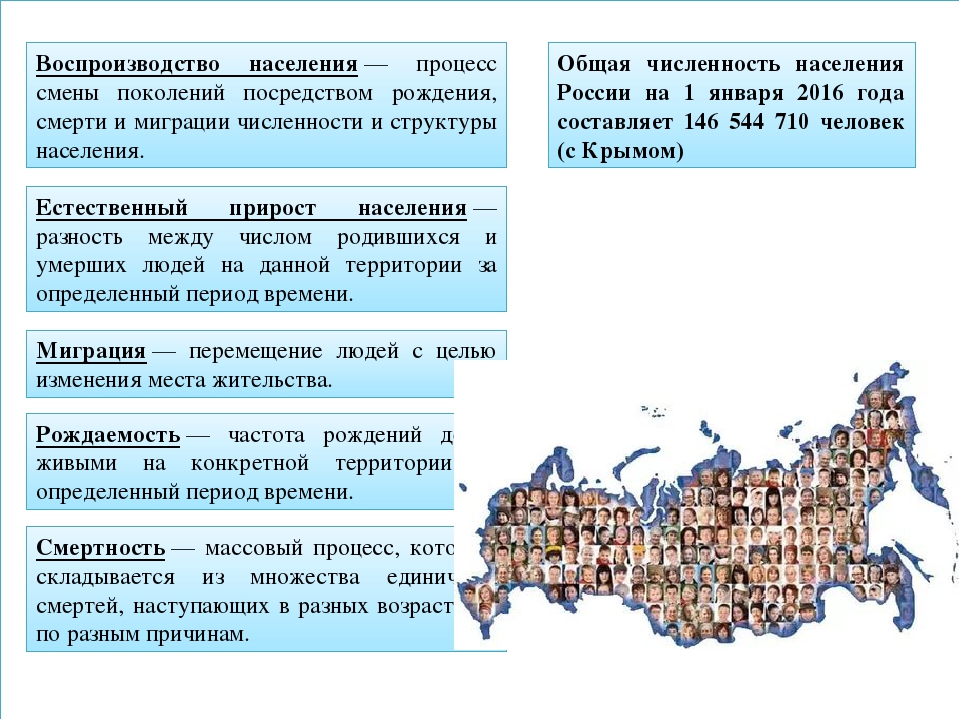 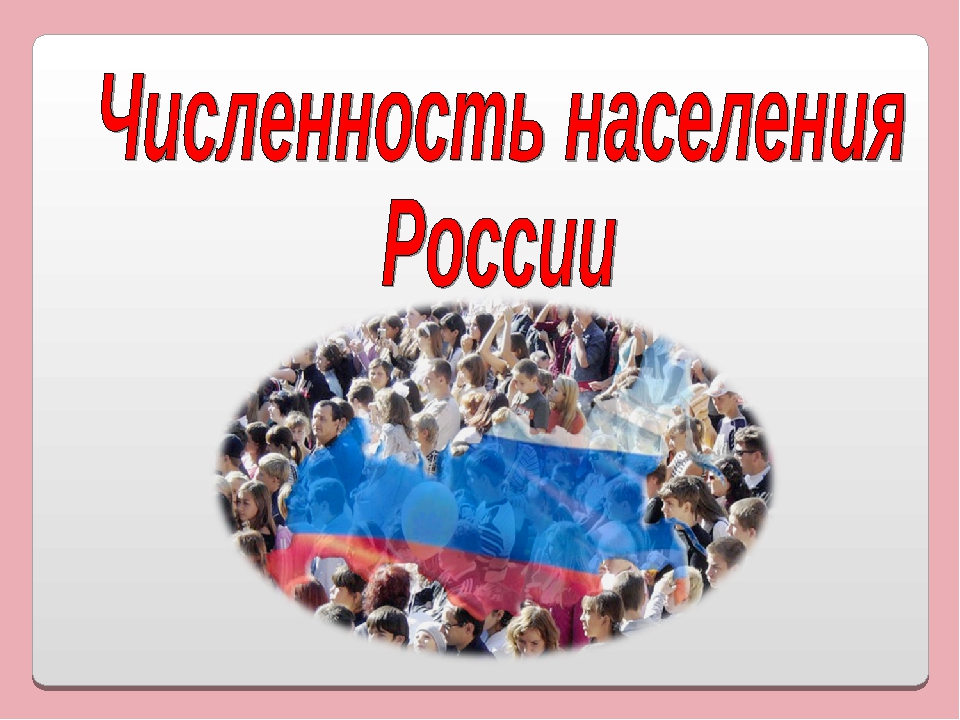 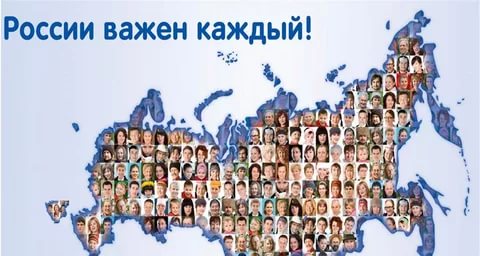 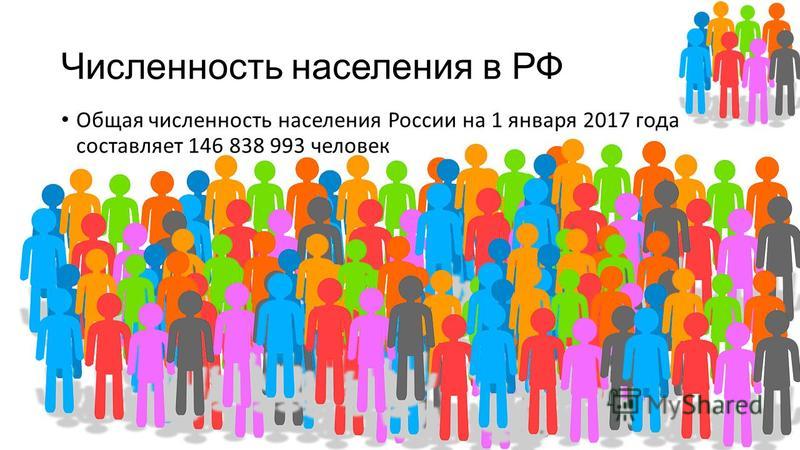 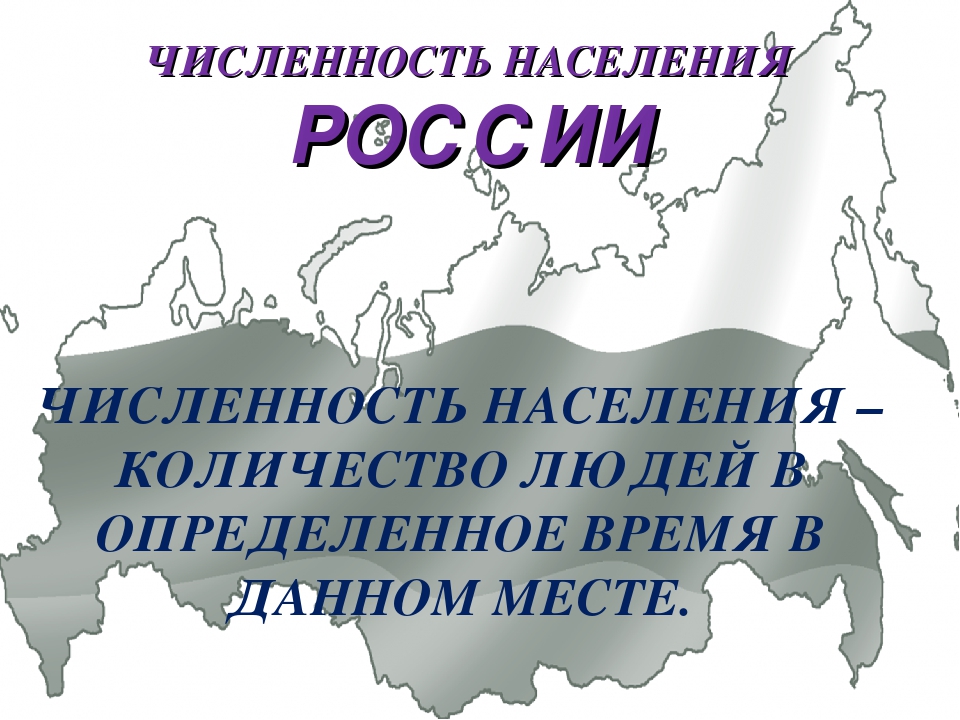 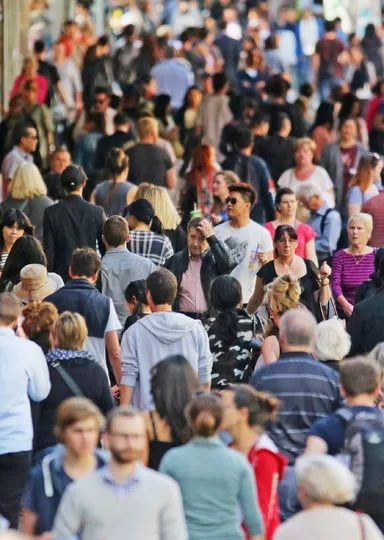 Цель урока:
-познакомиться с численностью населения страны;
-определить причины, влияющие на изменение численности населения;
-дать определение понятий «Демография», «Естественный прирост», «Демографический кризис»;
-развить умение анализировать статистический материал. Делать расчеты по определению естественного движения.
Какие науки занимаются изучением населения?
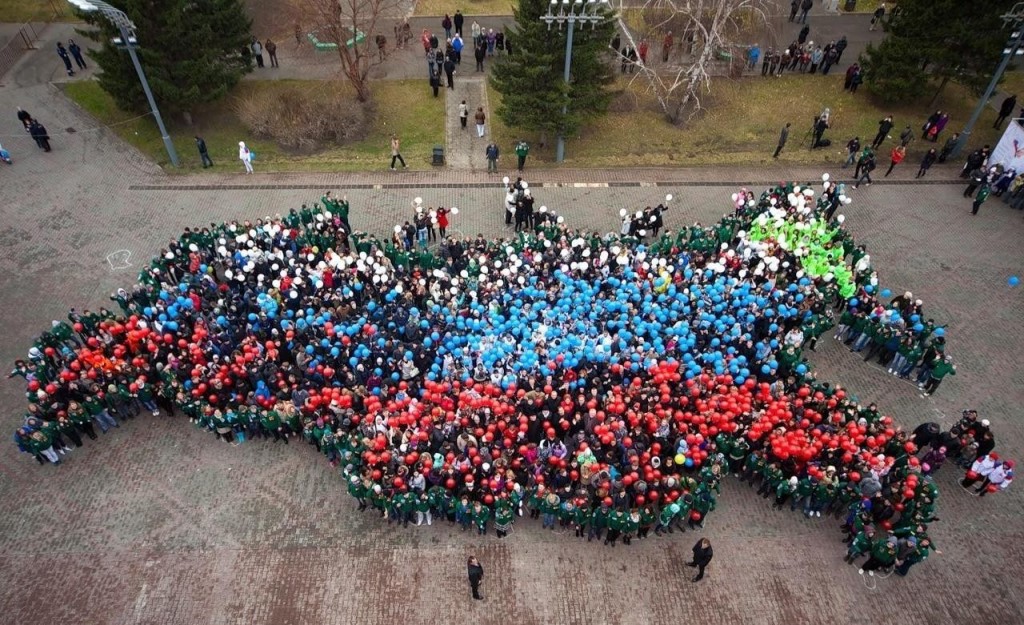 Этнология -   наука, изучающая процессы формирования и развития этнических групп, их особенности.
Демография -  наука о закономерностях воспроизводства населения,  миграциях, изучающая численность, территориальное размещение и состав населения, их изменения, причины и следствия.
Какие методы учета населения вам известны из истории?
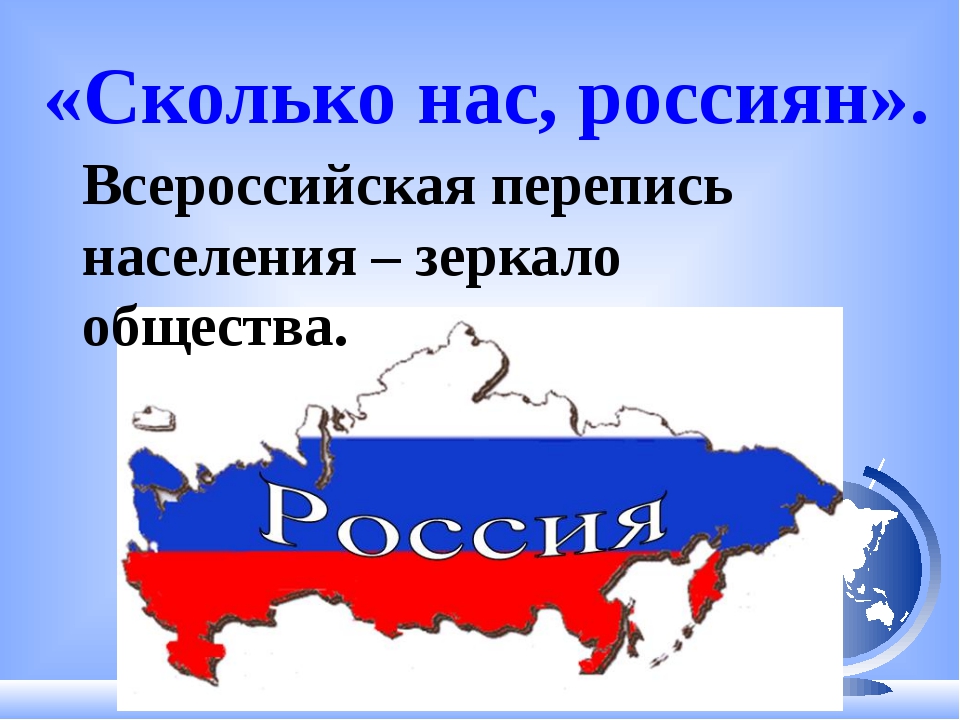 В Древней Руси государственные переписи начали проводиться со 2-й половины XIII века .
XVII веке единицей обложения стал двор, а основной формой учёта — подворные переписи. 
Указом Петра I от 26 ноября 1718 года было положено начало государственным ревизиям.
Первая всеобщая перепись населения России была проведена по состоянию на 9 февраля 1897 года.
Что такое перепись населения?
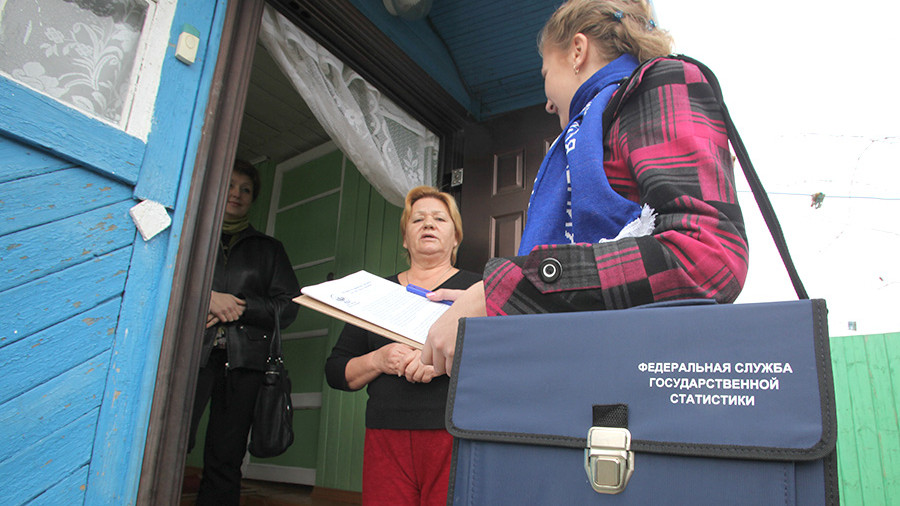 Перепись населения — единый процесс сбора, обобщения, анализа и публикации демографических, экономических и социальных данных населения.
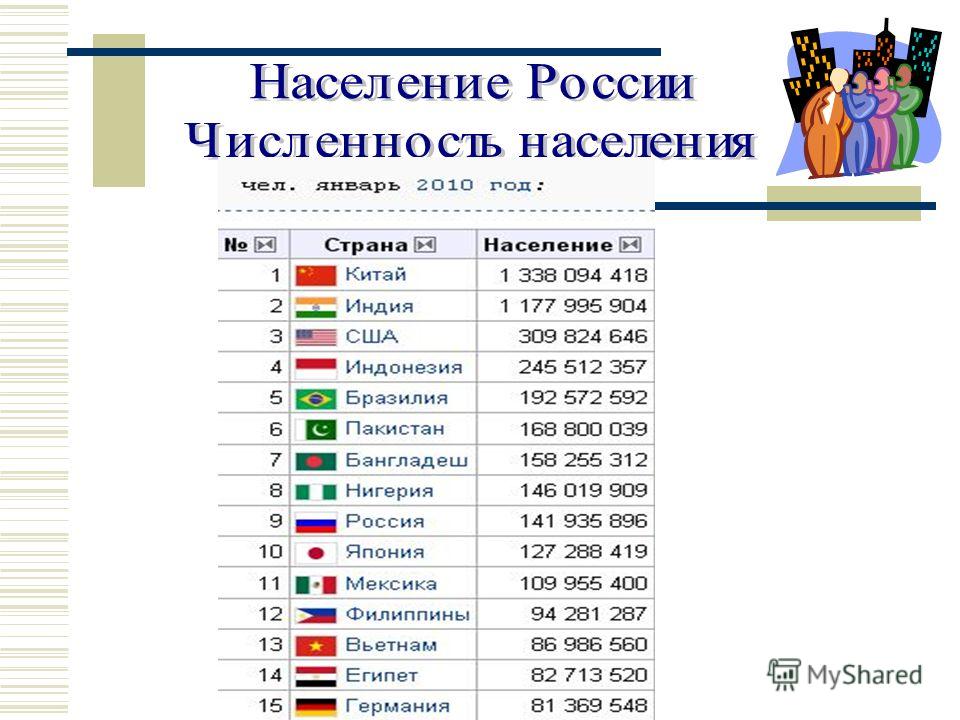 Сравнительная таблица численности населения по странам.
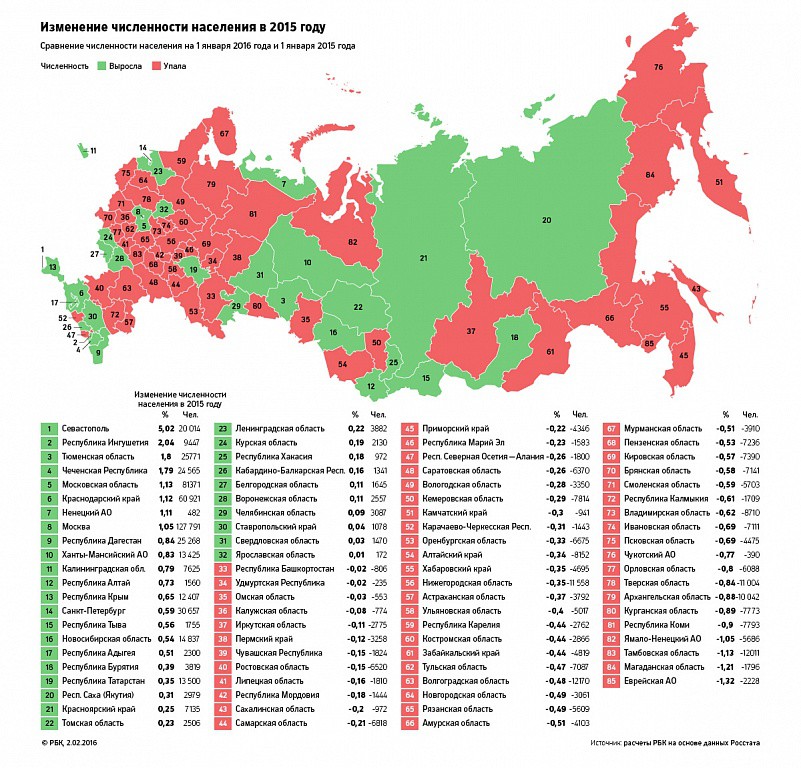 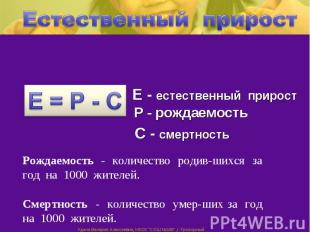 От чего же зависит численность населения?
Численность населения зависит от количества родившихся и умерших.
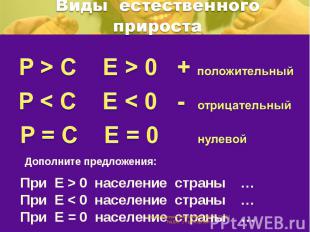 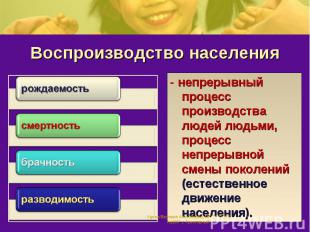 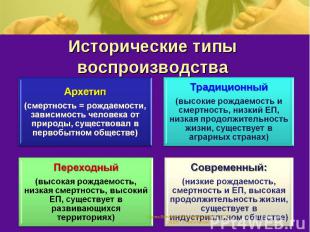 Факторы, влияющие
На рождаемость
Смертность
войны;
социальные условия;
здоровье и медицинское обслуживание;
уровень образования и культуры;
национальные и религиозные традиции;
экономическая и политическая стабильность;
экономическая активность женщин
войны;
голод;
эпидемии;
вредные привычки;
социальные потрясения;
уровень здравоохранения;
экономическая и политическая нестабильность
Демографические кризисы.
 


1 демографический кризис: 1914-1922 годы. 
Связан с Первой мировой войной, революцией 1917 года, гражданской войной, массовой эмиграцией, эпидемией гриппа. (15 слайд)
2 демографический кризис: 1932–1937 годы. 
Связан с коллективизацией сельского хозяйства, голод 1933–1934 года, репрессии.(16 слайд)
3 демографический кризис: 1941-1945 годы
Многие мужчины ушли на фронт и не вернулись с поля боя. Общие людские потери Советского Союза в войне составили примерно   27 млн.  человек. ( 17 слайд)
4 демографический кризис: 1990 годы — настоящее время.
Связан с экономическим кризисом, нестабильностью, неблагоприятной экологической обстановкой.
Этот кризис называют современным.
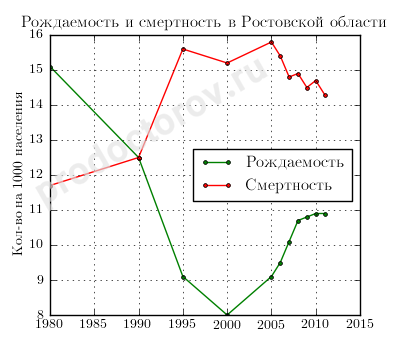 ДЕМОГРАФИЧЕСКАЯ СИТУАЦИЯ РО
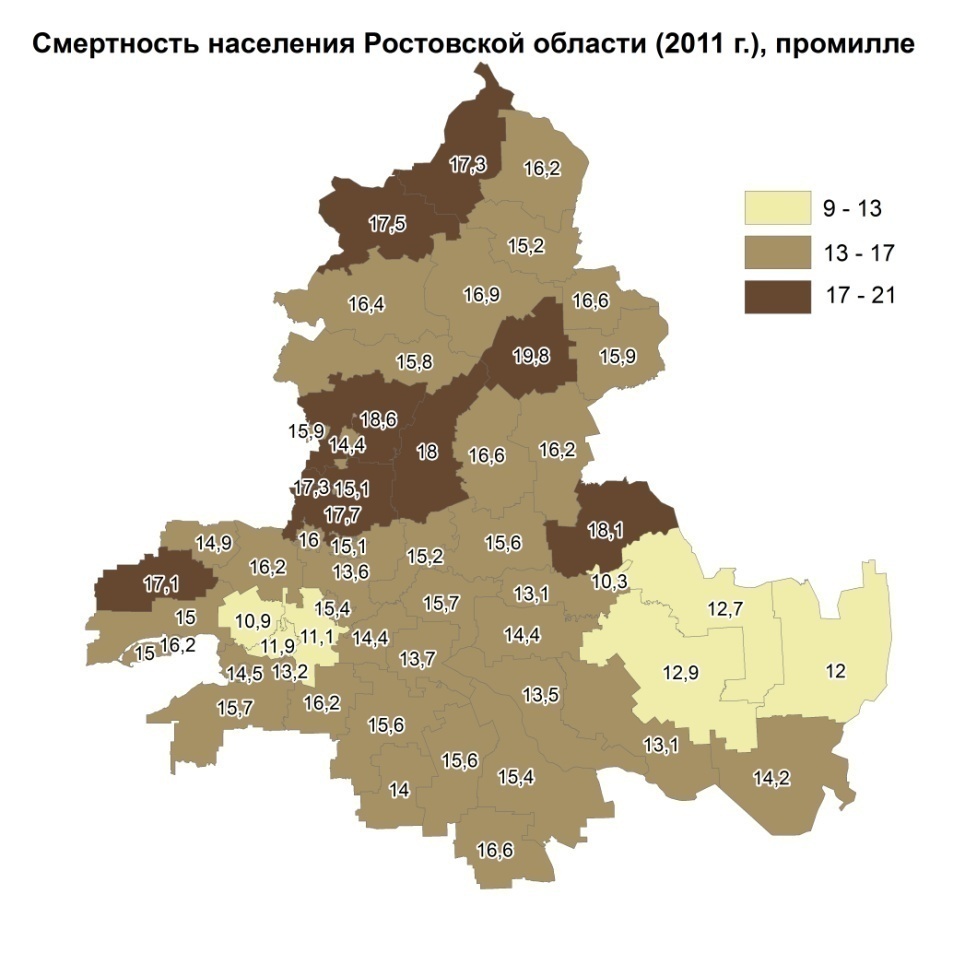 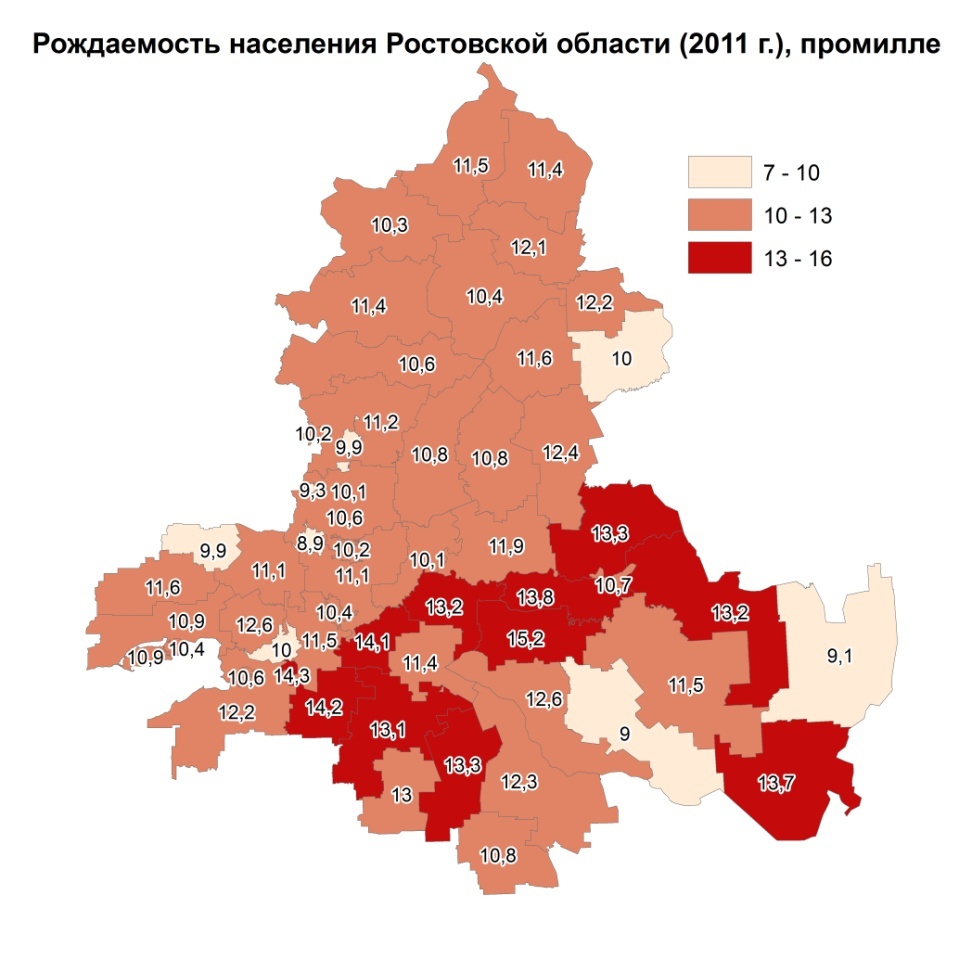 Смертность
Рождаемость
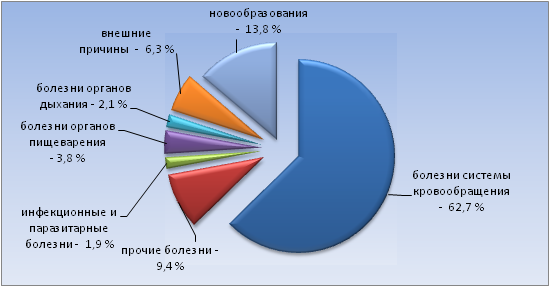 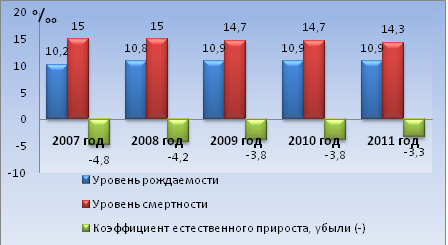 Воспроизводство населения
Причины смертности
17
(составлено автором по данным Ростовстат)
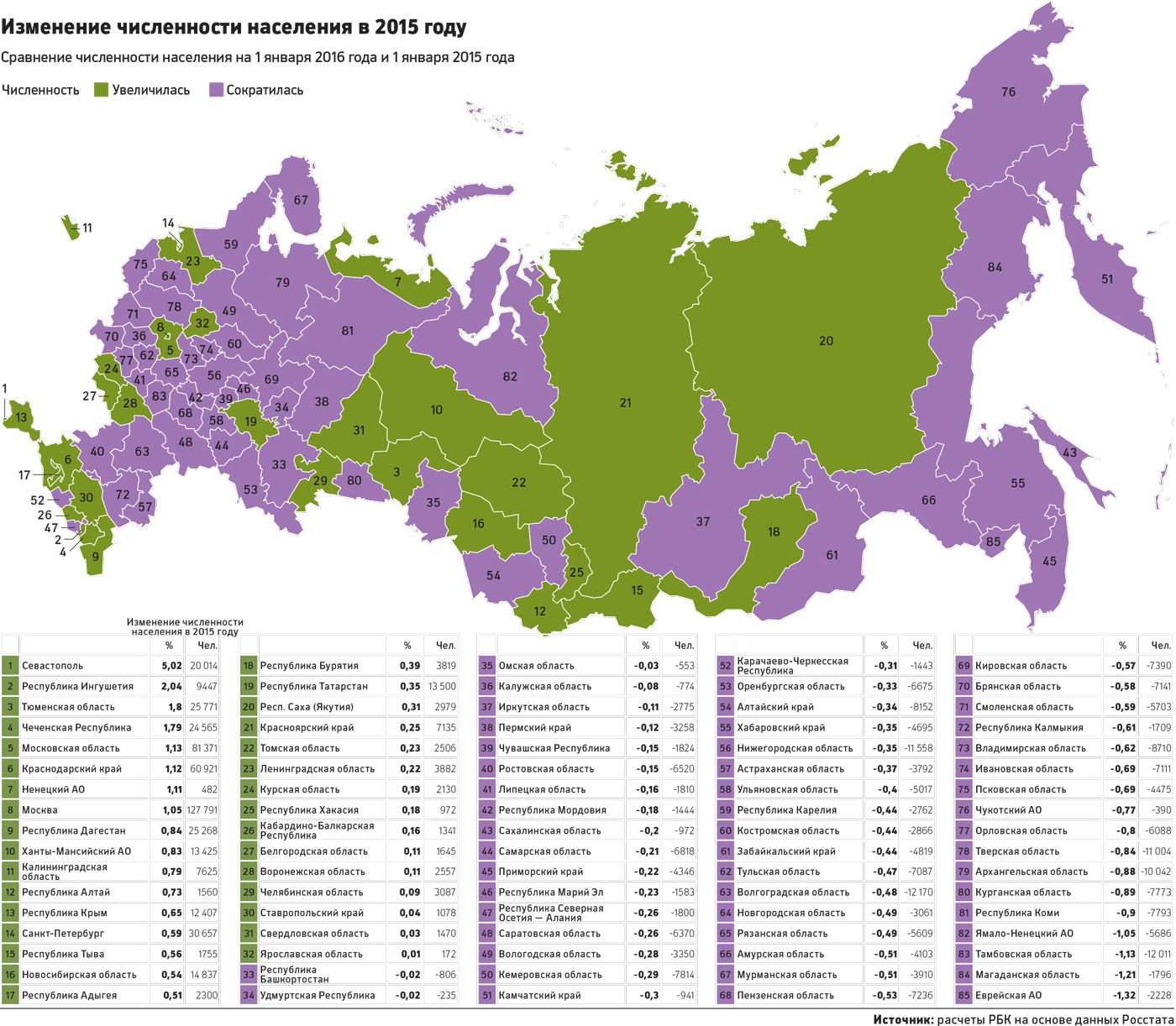 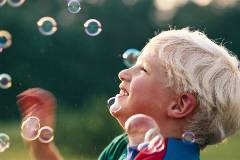 спасибо за внимание!